Json Parsing
Indra Azimi, S.T., M.T.
D3 Teknik Informatika, Telkom University
JSON: KEY Value Pairs
JSON (JavaScript Object Notation) isa lightweight data-interchange format.
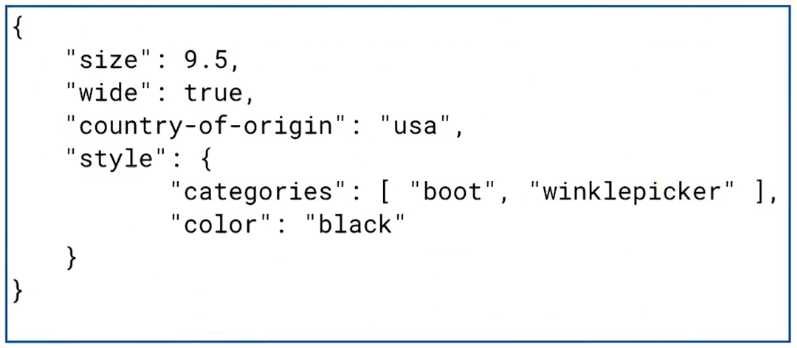 Identify JSON Components
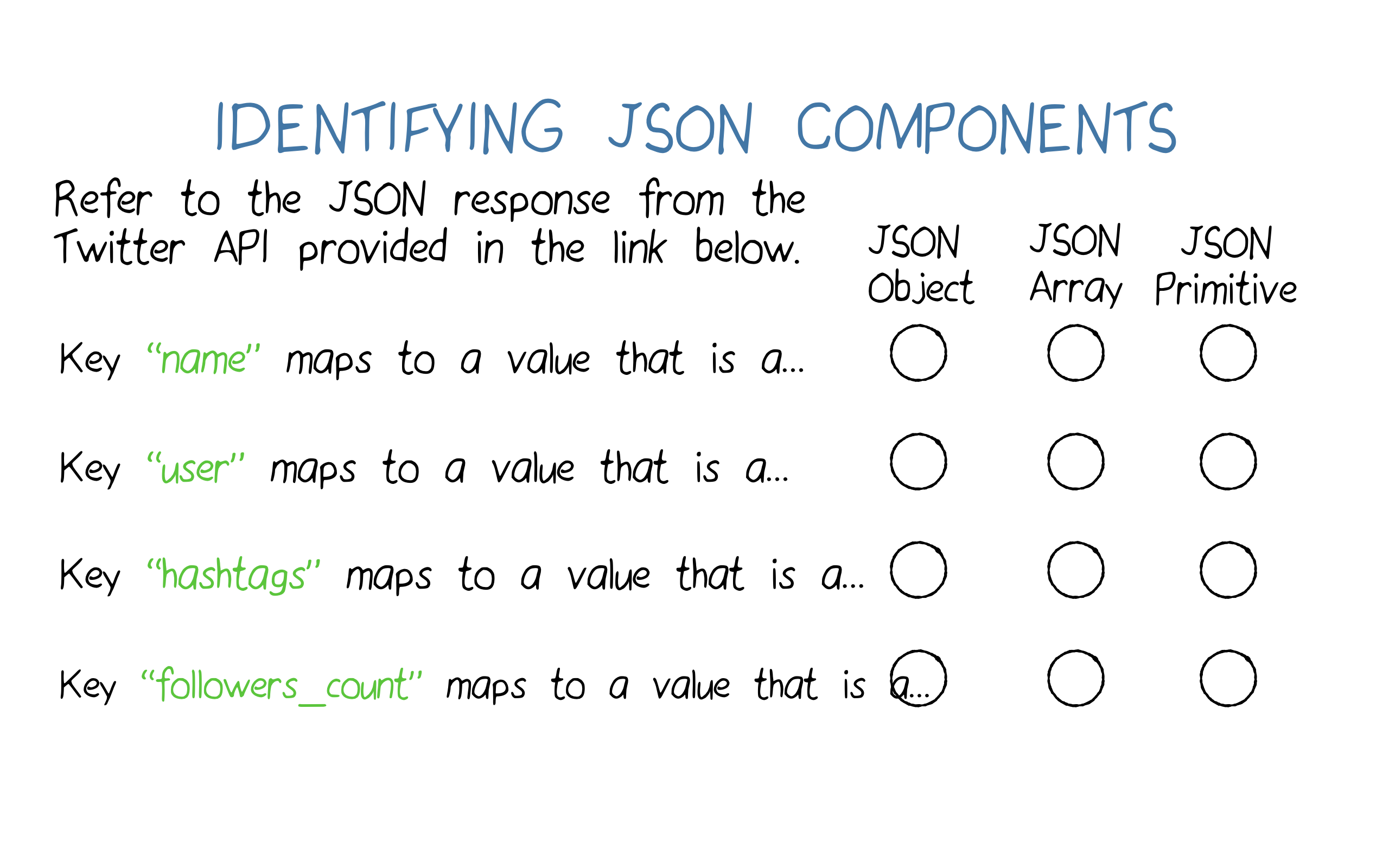 https://developer.twitter.com/en/docs/tweets/post-and-engage/api-reference/get-favorites-list
Traverse Nodes in JSON
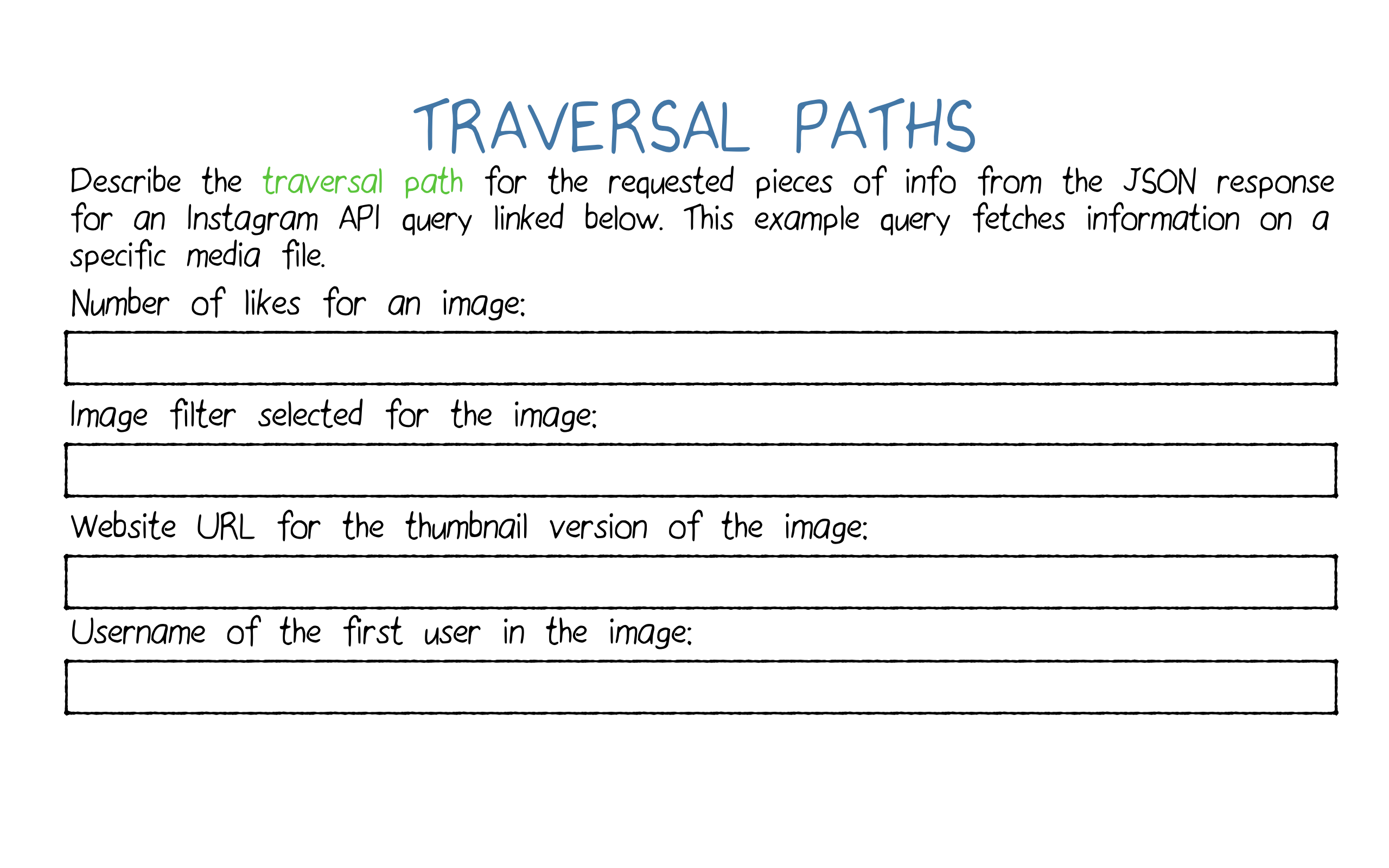 https://www.instagram.com/developer/endpoints/media/#get_media
Parsing JSON in Android
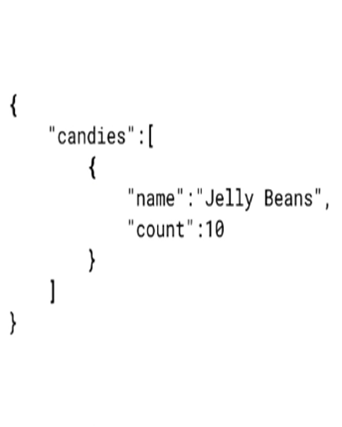 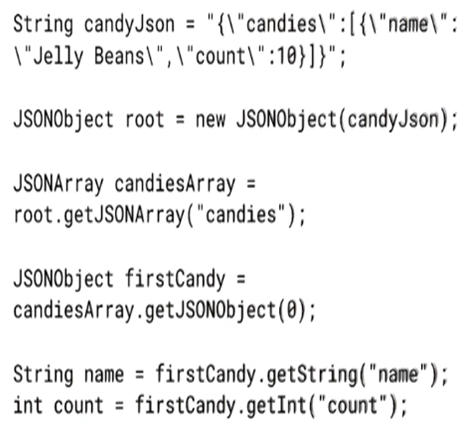 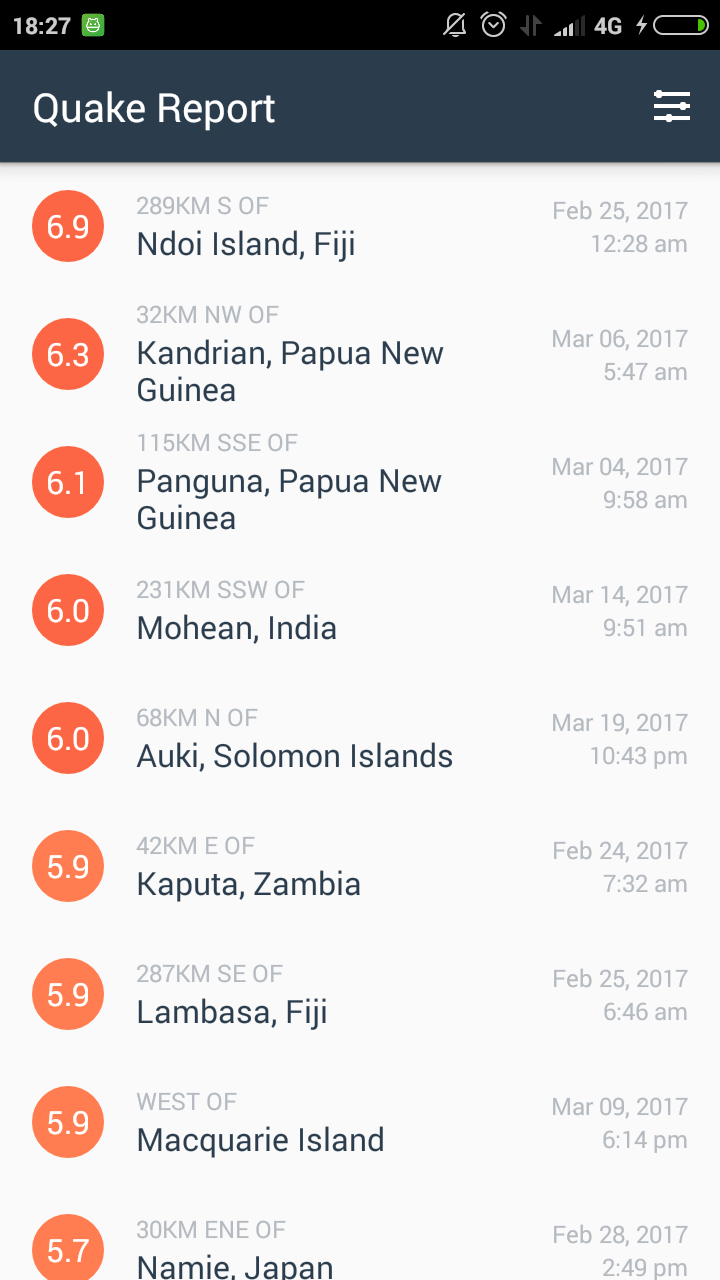 Quake Report
Aplikasi untuk mengetahui gempa bumi.




Download starter code darilink berikut ini:
https://github.com/udacity/ ud843-QuakeReport/archive/ starting-point.zip
Earthquake Data API
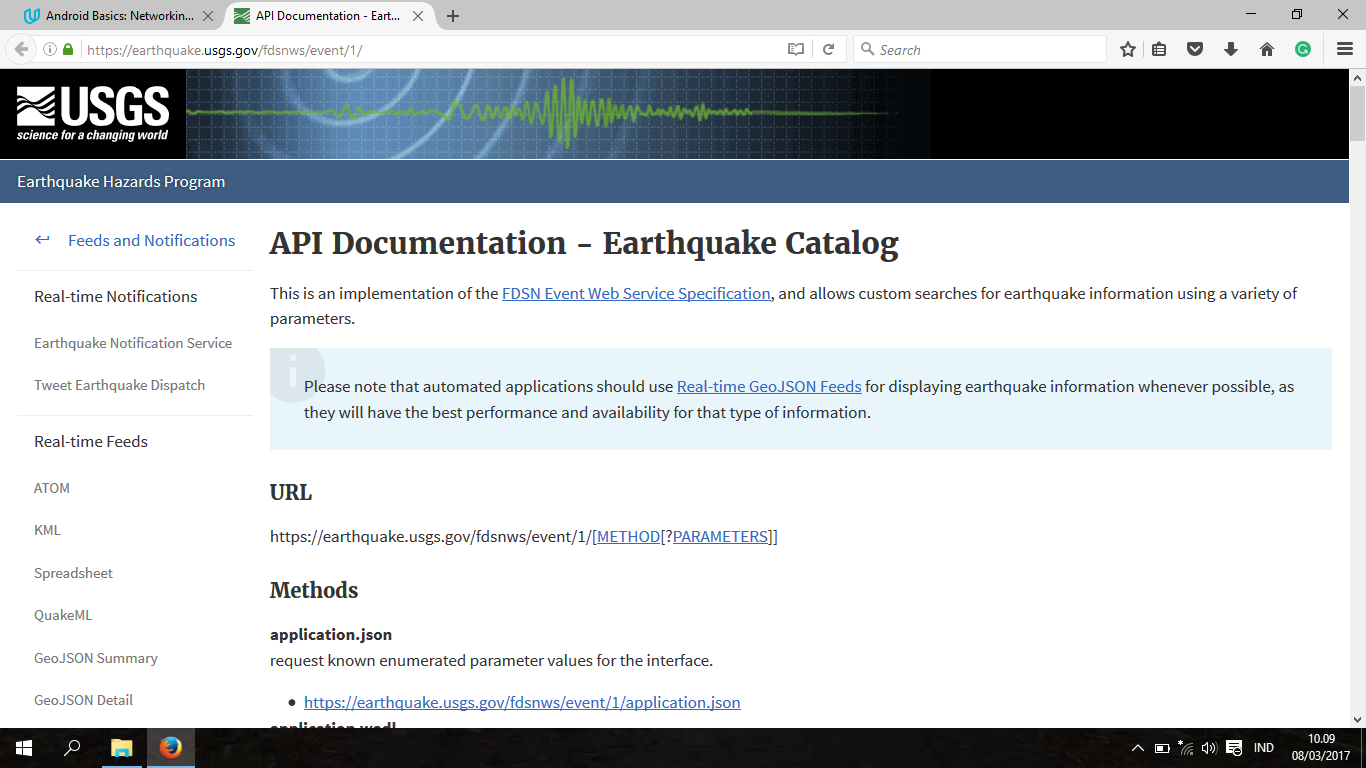 https://earthquake.usgs.gov/fdsnws/event/1/
Traverse Nodes in JSON
https://earthquake.usgs.gov/fdsnws/event/1/query?format=geojson&starttime=2018-01-01&endtime=2018-01-31&minmag=6&limit=10
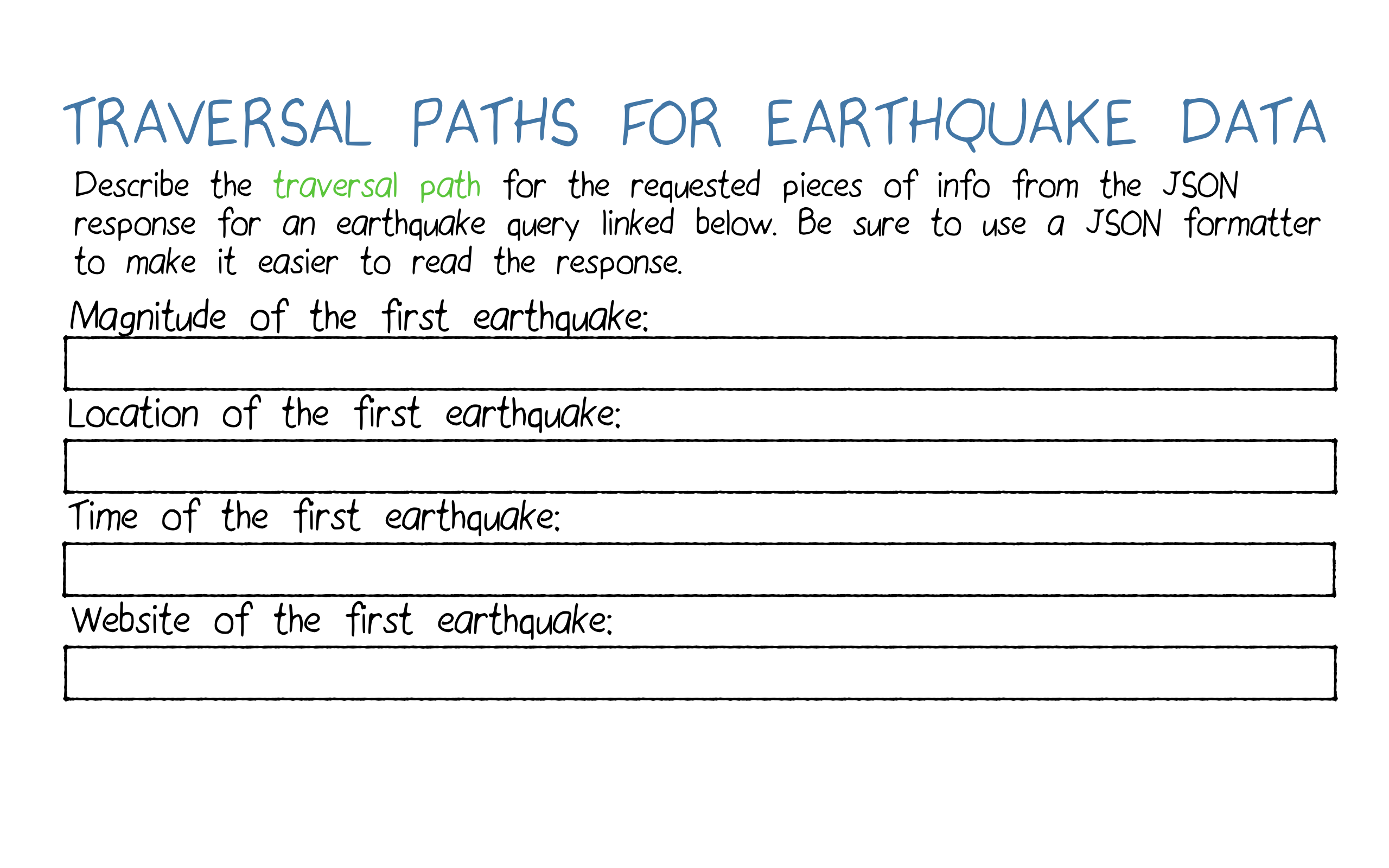 Parse JSON response
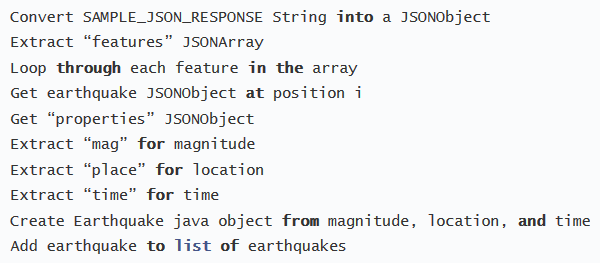 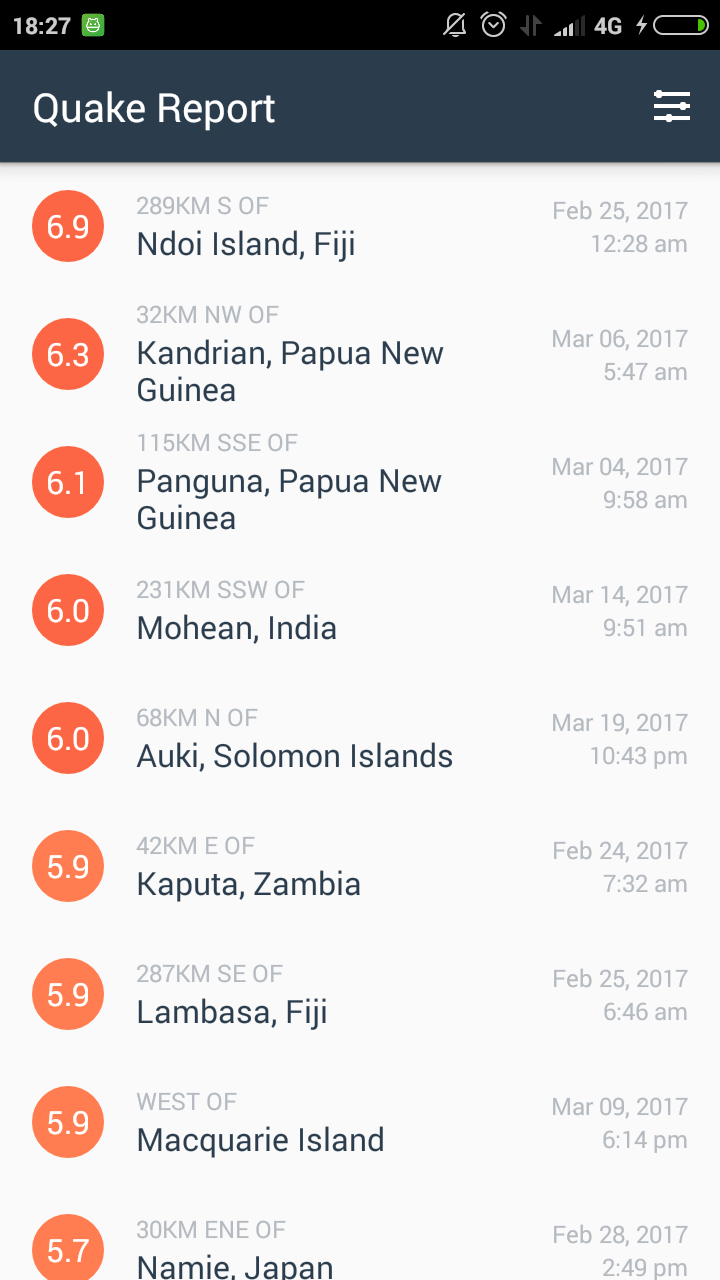 PLAN!
Apa yang harus kita lakukan?

Create list_item.xml
Create custom class
Create custom adapter
Modify main activity
Visual polish
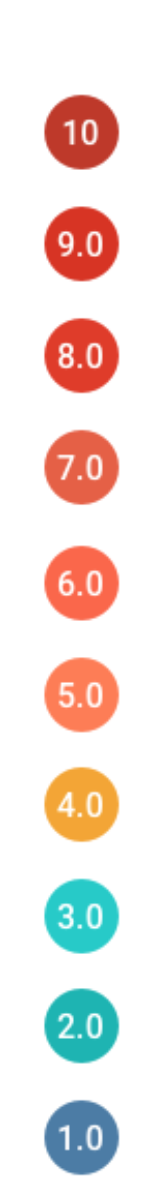 Circle Background
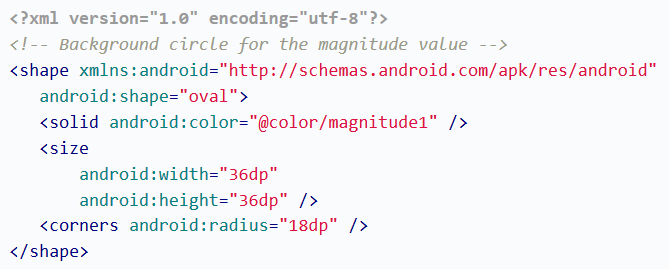 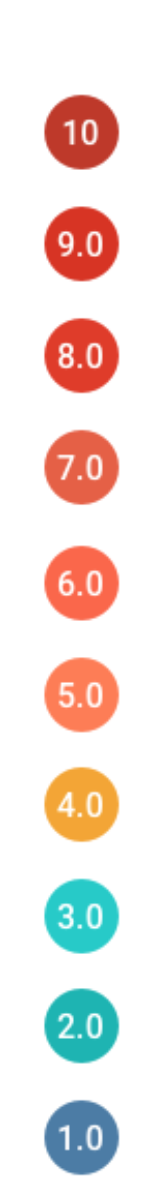 Circle Background
Referensi
Lesson 1: JSON Parsing
Android Basics: Networking
https://www.udacity.com/course/ud843